Thématique, titre de l’EPI et niveau de classe
Disciplines impliquées et horaires respectifs
Descriptif de la réalisation attendue
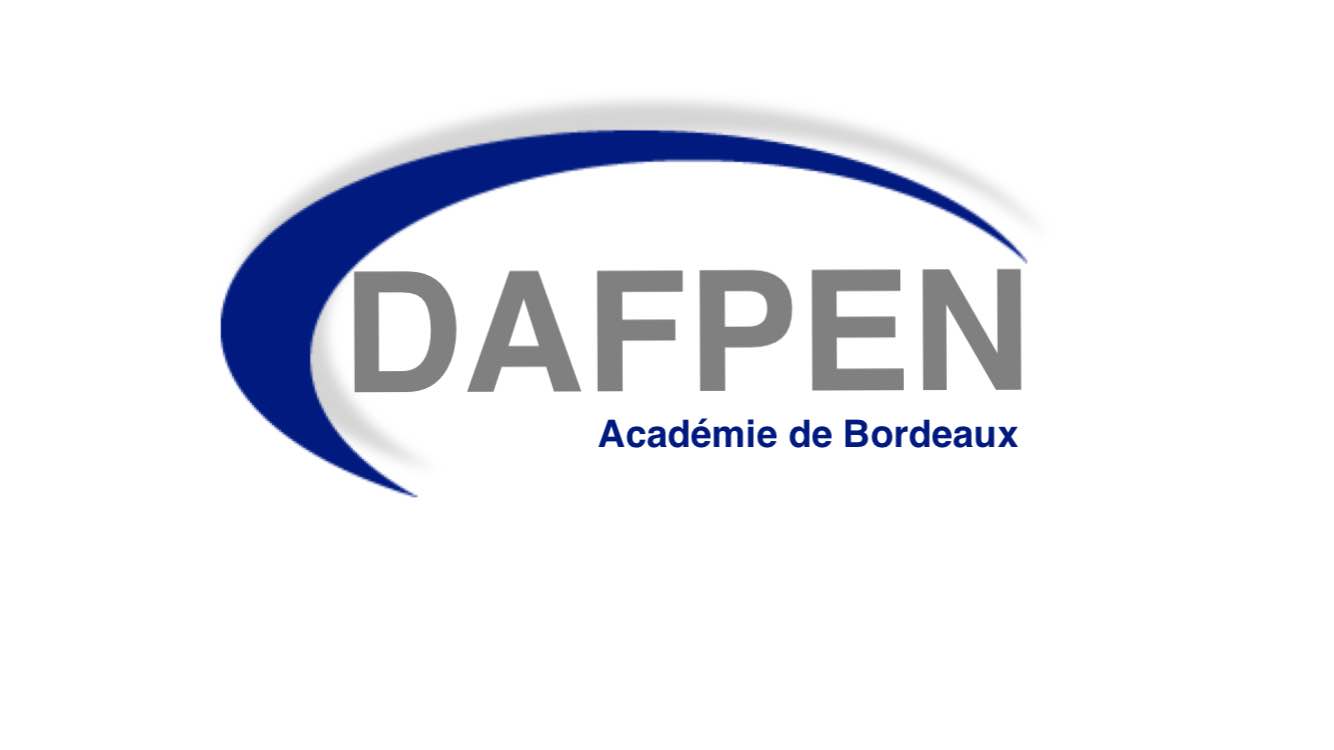 Vue générale du parcours d’apprentissage de l’élève
Etape 3
Etape 2
Etape 1
Activités proposées
Acquis attendus de l’élève
Etape 6
Etape 5
Etape 4
…..
Séquence n : descriptif de l’organisation (discipline, éventuelle co-intervention, durée)
Objectifs d’acquisition : éléments du programme abordés, principales compétences mobilisées
Organisation pédagogique : description de l’activité des élèves, organisation de la classe, production attendue…
Éléments de continuité du projet : contribution des activités et des productions de la séance à la réalisation finale, lien avec avec la thématique et le sujet abordés, outils « projet » mis à la disposition des élèves…
Séquence 1 :
Objectifs d’acquisition :
Organisation pédagogique :
Éléments de continuité du projet :
Séquence 2 :
Objectifs d’acquisition :
Organisation pédagogique :
Éléments de continuité du projet :
Séquence 3 :
Objectifs d’acquisition :
Organisation pédagogique :
Éléments de continuité du projet :
Séquence 4 :
Objectifs d’acquisition :
Organisation pédagogique :
Éléments de continuité du projet :